(Re)designing Intake: Mapping Out Ideal Elements for Guided Pathways Implementation
Kathy Booth
March 26, 2018
Download this presentation: bit.ly/gfsf-mapping
Designing with the end in mind

“Backward Design is a curriculum-planning framework that focuses on teaching for understanding. [This] approach to curricular design deviates from conventional teaching habits, like trying to cover as much content as possible and assessing students when the teaching ends. Instead…teachers should first identify what they want students to learn, and then decide on the best means to assess that understanding.”
Center for Innovation in Teaching and Learning
The loss-momentum framework
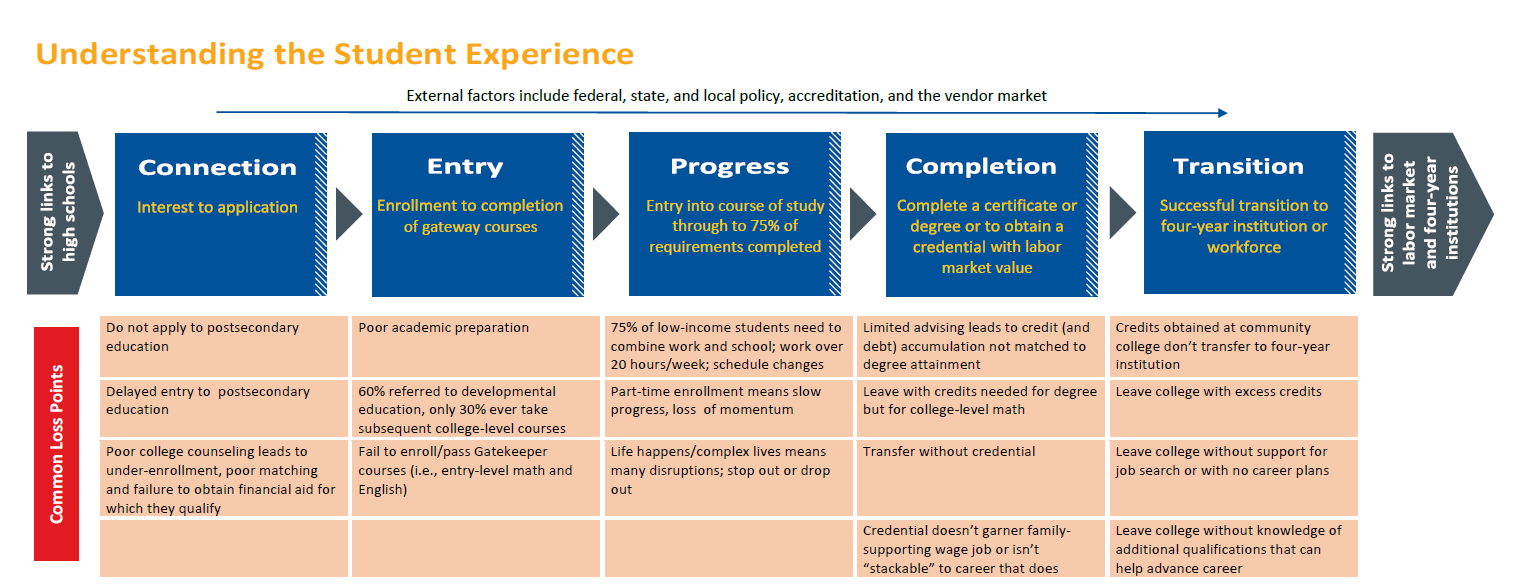 Achieving the Dream, inspired by Completion by Design
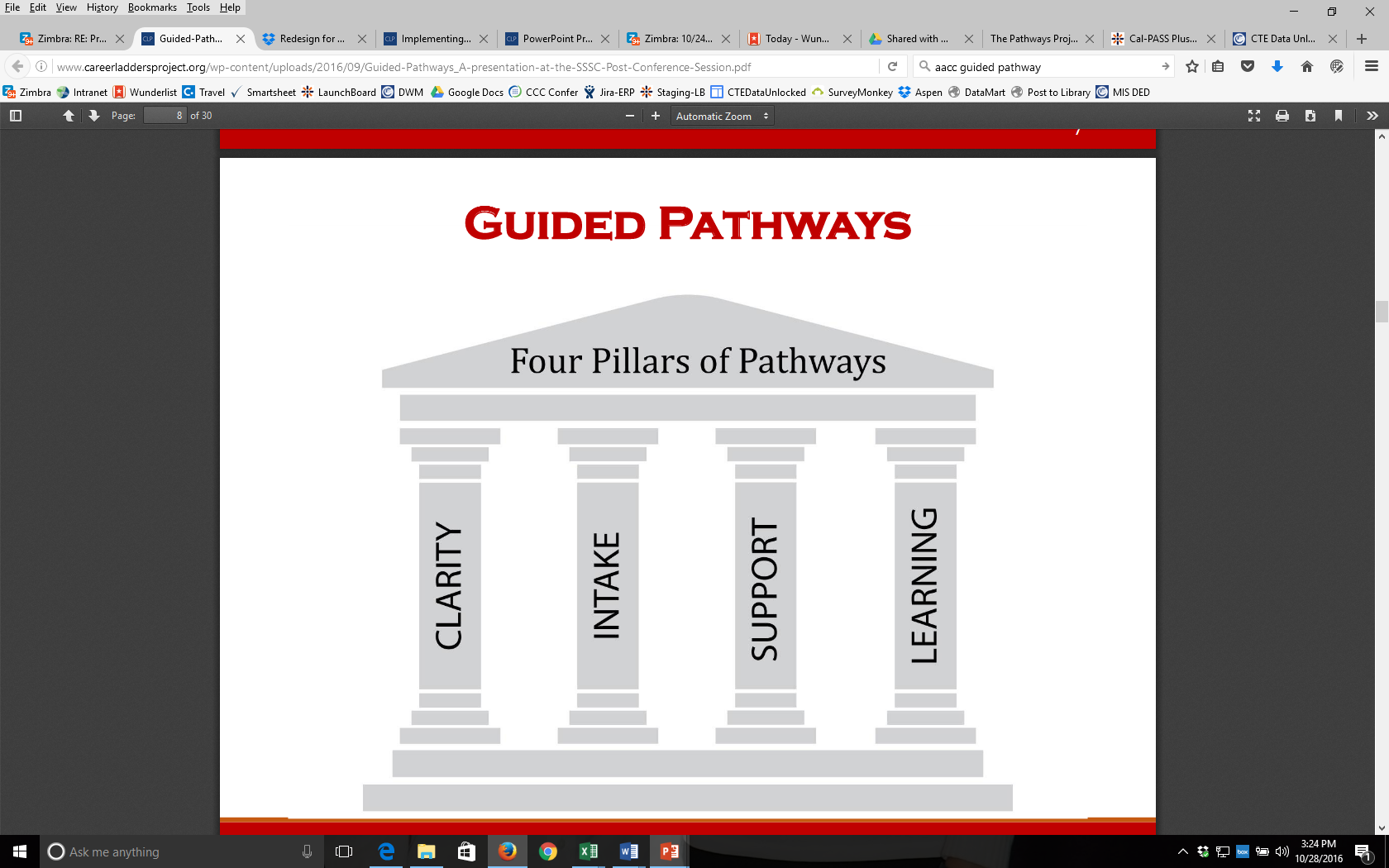 EQUITY
Students understand & plan for their pathways
Attends Lecture Series
Learning Center resources
Placement Test Prep
Effective degree audit
Financial Aid Support
Join club / participate in student Govt
Effective Orientation
Clean petition process
Completes SEP
First Time Student
Successful Completion
Library Orientation
Good impression from campus visit
Effective Early Alert program
Talk to Univ. Rep / Employer
Clean user-friendly application process
Powerful learning experience in classroom
Connecting with faculty outside classroom
Get good advice from HS counselor
Meet with college outreach professional
Faculty Letter of Recommendation / intro to network
Counseling Services
How could we improve that pathway?

Goal: students enrolling in community college straight from high school make it to these milestones by the end of their first year: 
Successfully complete 15-20-30 units (based on a two, three, or four year goal) 
Successfully finish both transfer-level math and English 
Have taken at least two courses in their meta-major topic
Have a target occupation, declared major, and an ed plan that maps out which courses to take in their second year

Process: Start from the end of the first year in college and backwards-map the process to 9th grade
Is the solution different 
for different students?

You can use the same process to examine different student profiles:

Students over the age of 25 who have never been to college
Students returning after an absence
Skills-builder students
Students transitioning from adult ed to community college